Algebra
11-sinf
Mavzu: Taqribiy hisoblashlar
Fan o‘qituvchisi:
Turg‘unova Mohizabon Mahmudjon qizi
Reja
Kichik orttirmalar formulasi
Funksiyaning nuqtadagi qiymatini taqribiy hisoblash
Mavzuga doir misollar yechish
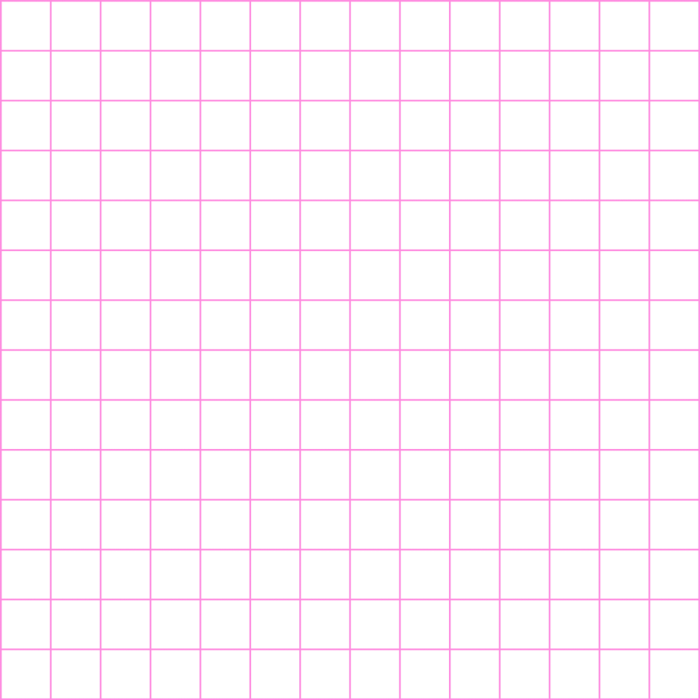 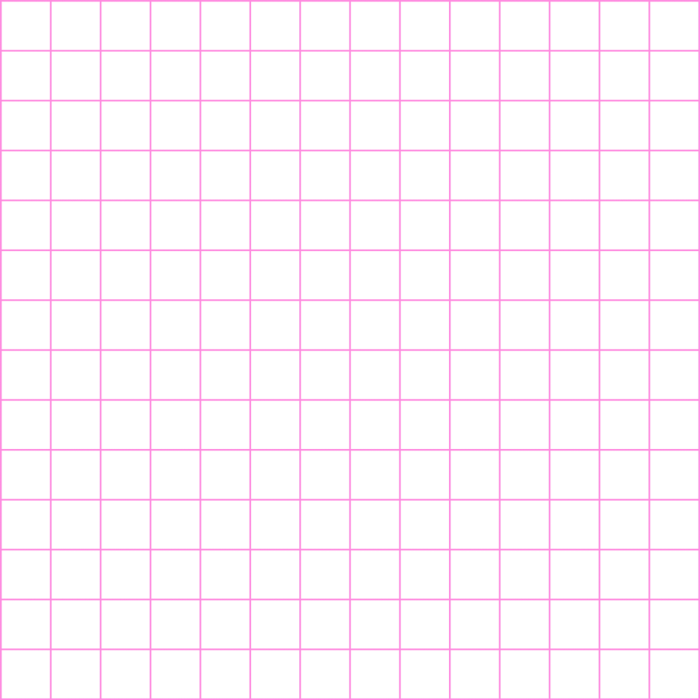 Kichik orttirmalar formulasi
1-misol
Yechish:
2-misol
Yechish:
3-misol
Yechish:
4-misol
Yechish:
5-misol
Yechish:
6-misol
Yechish:
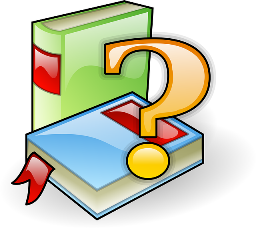 Mustaqil bajarish uchun topshiriqlar